Овощи
В руки овощи берем,Овощи на стол кладем.Лук, морковка, кабачок, Помидор, горох, лучок.
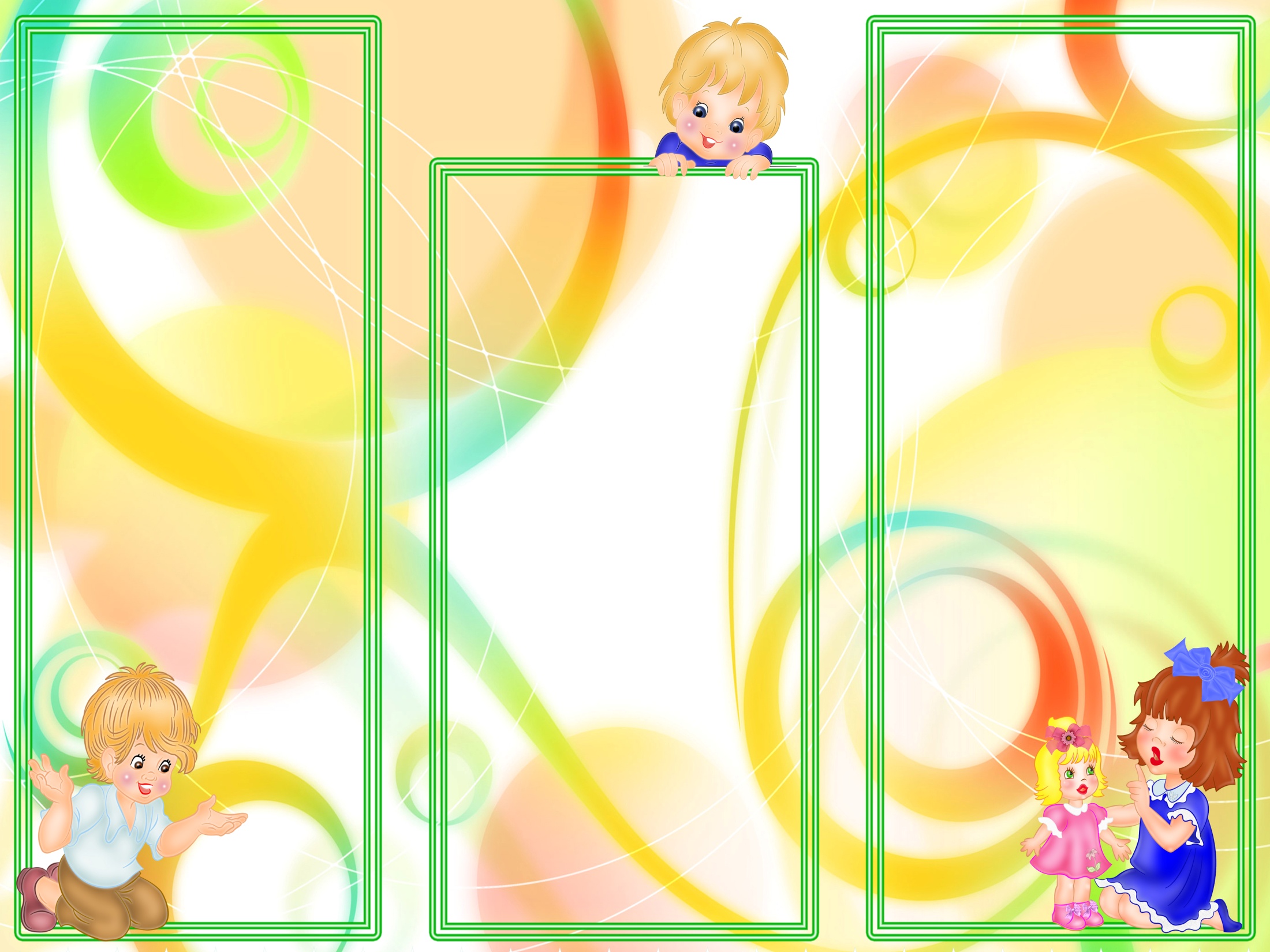 Две сестры
Две сестры, две руки, Рубят, строят, роют, Рвут на грядках сорняки,
 И друг друга моют.
Фрукты
В руки фрукты мы беремИ в  корзинку их кладем:Слива, персик, апельсин,Груша, киви, мандарин.
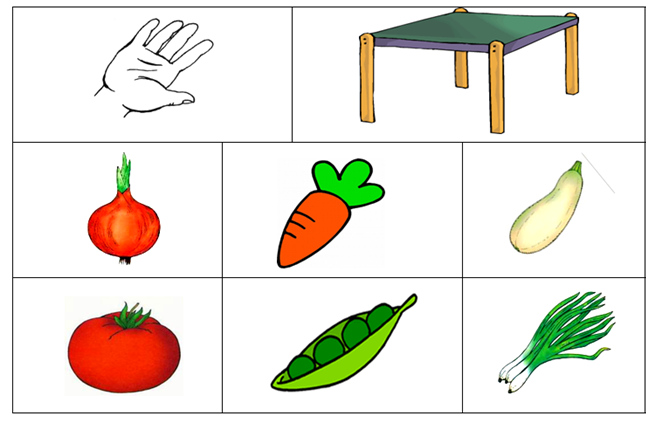 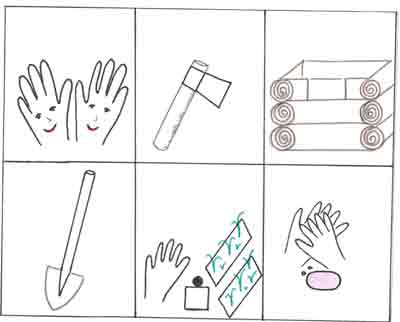 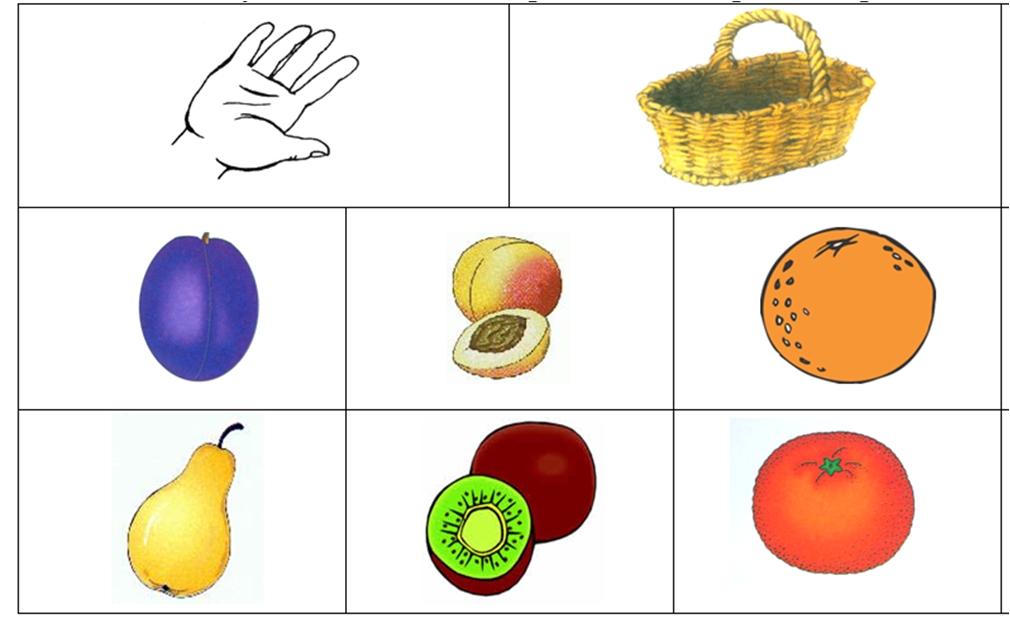 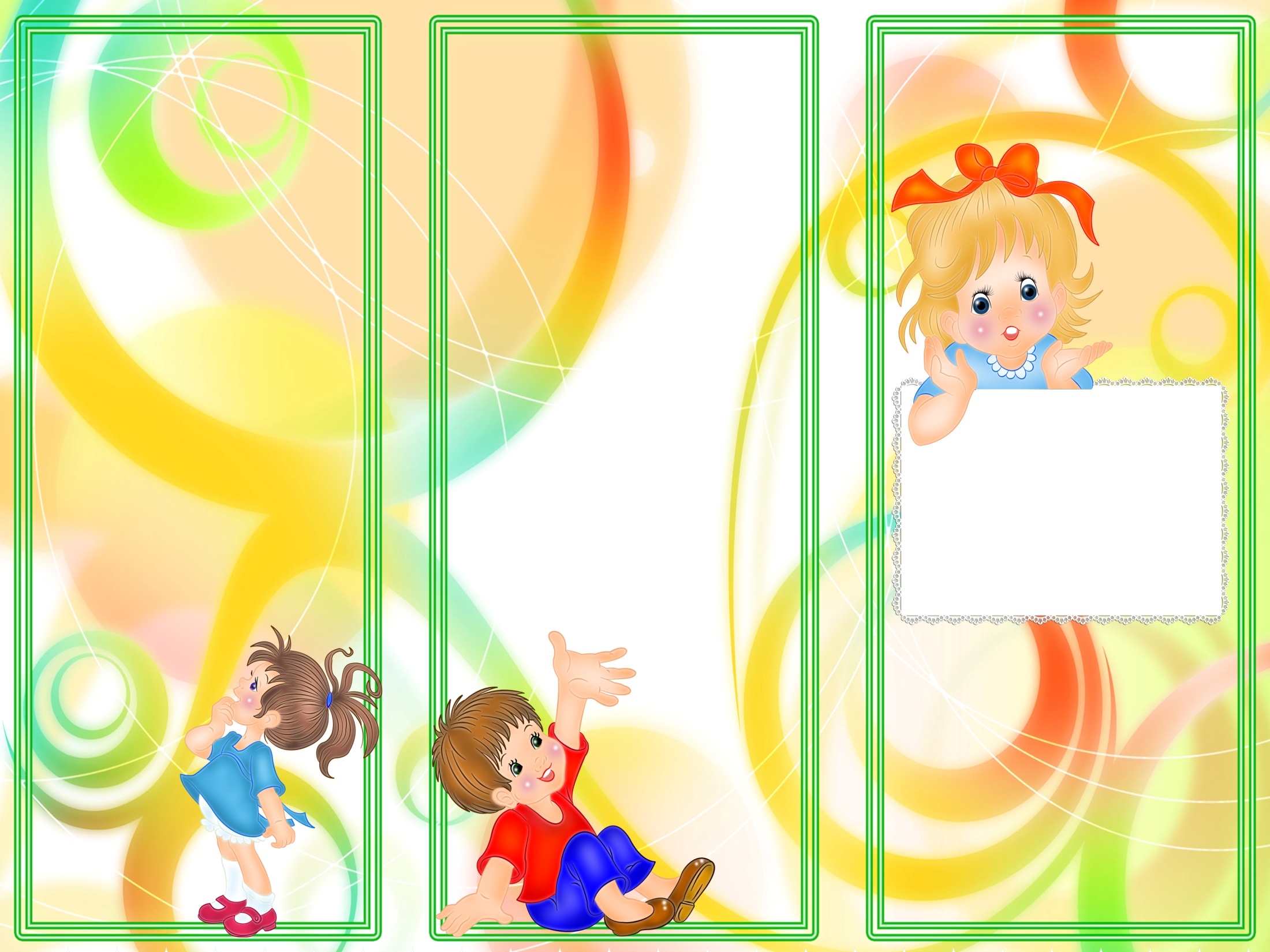 Строим домМолотком и топоромСтроим, строим новый дом.В доме много этажей, Много взрослых и детей.
Вышла Маша на крыльцо Вышла Маша на крыльцо:Вот растет деревцо, Вот растет другое, Красиво какое!Стала Машенька считать,Насчитала ровно пять.Все деревья этиСосчитайте, дети!
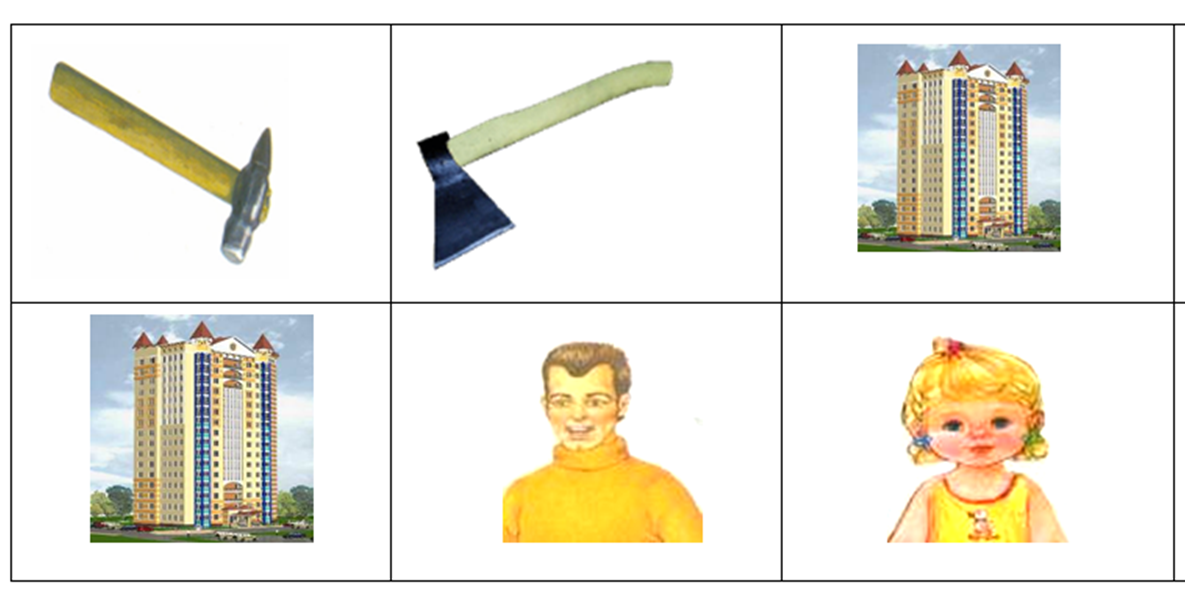 Использование мнемотехники при  разучивании стихотворений.
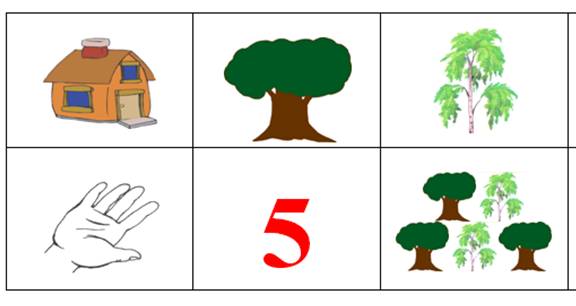 Выполнила воспитатель: 
    Процкая А. И. 

         Павлодар